Příjem tuků a sacharidů v silovém sportu
Mgr. Petr Loskot
Ústav ochrany a podpory zdraví, LF MUNI
6.3.2024
Obsah prezentace
Rekapitulace metabolismu tuků
Důležitost příjmu tuku
Obecná doporučení pro příjem tuku v silových sportech
Diety s vysokým obsahem tuku a jejich vliv na silový výkon, využití tuku jako zdroje energie při aktivitách s vysokou intenzitou?
Rybí olej a omega 3, MCT tuky
Rekapitulace metabolismu sacharidů
Důležitost příjmu sacharidů
Obecná doporučení pro příjem sacharidů
Trávení a transportu tuků
Linguální a gastrická lipáza mají v trávení tuků malý význam (cca 15 %)
Vstřebávání tuků ve střevě se děje prostřednictvím tzv. micel (lipidy jsou nerozpustné ve vodě, takže je třeba je emulgovat žlučovými kyselinami)
Tuky jsou v micelách rozloženy díky pankreatické lipáze na volné mastné kyseliny (MK) a monoacylglyceroly (MAG). 
Ve střevní buňce dochází opět k tvorbě TAG a ty jsou zabudovány do chylomiker
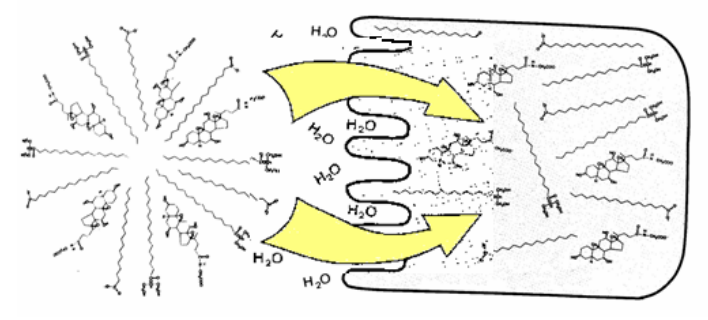 Střevní klk (zvětšen)
Jsou tuky rychlý zdroj energie?
Kokosový tuk: Zdroj MCT tuků jak rychlá energie?
47 % všech MK kyselina laurová

LA se chová v metabolismus spíše jako LCFA

ze 75 % je transportována jako LCFA

Kokosový olej není rychlým zdrojem energie

Značně nevýhodné zastoupení MK (vysoký obsah SFA)
Mastné kyseliny a dělení podle délky řetězce
Hormony zapojené do metabolismu tuků
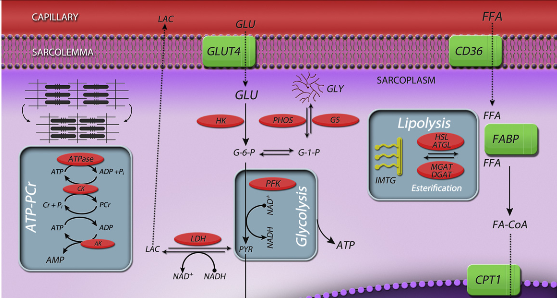 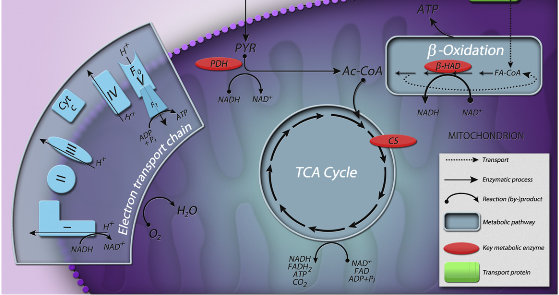 Důležitost příjmu tuků
Tuk je nedílnou součástí racionálně nastaveného jídelníčku
Součástí buněčných membrán
Tvorba eikosanoidů (imunita, zánět)
Vydatný zdroj energie (během odporového tréninku minoritní důležitost)
Jeho využívání během FA šetří glykogenové zásoby (záležitost zejména vytrvalostních FA)
Vstřebávání vitaminů rozpustných v tucích
Příjem tuku a vztah k riziku kardiovaskulárních a dalších chorob
Příjem esenciálních mastných kyselin
Příjem tuků a cholesterolu souvisí s tvorbou některých hormonů
Obecná doporučení pro příjem tuku v silových sportech
Příjem tuků co do kvality a kvantity by měl být v souladu s oficiálními doporučeními národních/mezinárodních autorit pro běžnou lidskou výživu







ACSM (American College of Sports Medicine), 2016 (Position Statement: Nutrition and Athletic Performance):
Příjem tuků u sportovců by dlouhodobě neměl klesnout pod 20 % CEP
Příjem tuků a vliv na hladinu testosteronu
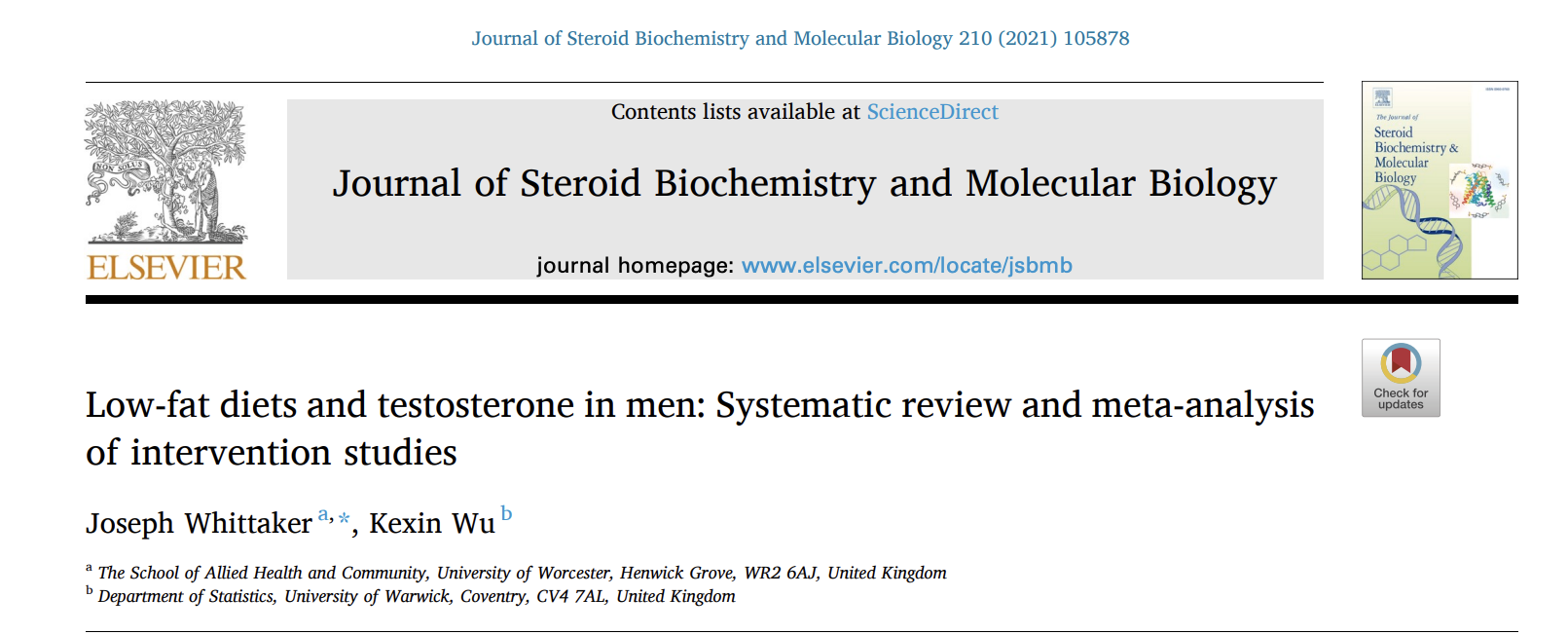 Příliš nízký příjem tuků může mít negativní vliv na hladinu cholesterolu. Nicméně není jasné, jaký mechanismus je za to přímo zodpovědný [s příjmem tuků se totiž často může měnit i příjem vlákniny, stopových prvků (Zn), poměry mastných kyselin (SFA, MUFA)]
Příjem tuku v okolí tréninku: Předtréninkové jídlo
Tuky jsou ze základních živin tráveny nejdéle
Vysoký příjem tuků před tréninkem může celkově zpomalit vstřebávání i ostatních živin → nepříjemné pocity v GIT během aktivity
Z toho důvodu vysoký příjem tuků před tréninkem není ideální
Příjem tuku v okolí tréninku: Potréninkové jídlo
Na příjem tuků v potréninkovém jídle jsou různé názory
1) Tuk zpomalí trávení ostatních živin → pomalejší dodávka živin ke svalům po výkonu
2) Tuk zpomalí trávení ostatních živin  → menší podíl zoxidovaných aminokyselin jako zdroje energie
3) Tuk navýší energetický příjem a navýší anabolický potenciál jídla → potenciální pozitivní dopad na svalový růst

Ideální postup:
Po silovém tréninku v 1. fázi dodat proteiny (případně i sacharidy v poměru 2–3:1)
V 2. fázi (90–120 minut po tréninku) do potréninkového jídla v pohodě zařadit i tuk  (např. lžíce olivového/řepkového oleje, porce tučné ryby, vejce)
Příjem tuku po tréninku: Potréninkové jídlo
Adding fat calories to meals after exercise does not alter glucose tolerance (Fox, 2004) 
Despite adding ∼165 g of fat to meals after exercise and a resultant elevation in IMTG concentration, glucose tolerance was identical in High-Fat and Low-Fat.
In summary, as long as meals ingested in the hours after exercise contain the same carbohydrate content, the addition high amount of fat to these meals did not alter muscle glycogen resynthesis or glucose tolerance the next day.
„Alternativní přístupy k příjmu tuku“, aneb low-carb, high-fat, keto v silovém sportu?
Někteří sportovci preferují jako hlavní zdroj energie pro výkon tuky
Low-carb a keto stravování a jejich vliv na výkon se studuje spíše u vytrvalostních sportovců s různými výsledky
Chang, 2017 (Low-Carbohydrate-High-Fat Diet: Can it Help Exercise Performance?)

Dlouhodobé low-carb/keto stravování a jejich vliv na silový výkon málo studií
V literatuře navíc neexistuje jednotný konsenzus, jak definovat low-carb stravování
Příklady a definice low-fat (high-carb) diety?
Příklady a definice low-carb, high-fat diety?
Jednotný pohled na definici obou typů stravování neexistujeDefinice se odvíjí od pohledu daného odborníka nebo společnostiLow-fat (high-carb) nejčastěji 20–30 % CEP z tukůLow-carb nejčastěji do 130–150 g S za den nebo do 20–25 % CEP
Ketogenní dieta
Potřeba snížit příjem sacharidů pod cca 50 g za den, aby organismus začal tvořit tzv. ketolátky z mastných kyselin

Nastává i při hladovění nebo při dlouhotrvající sportovní aktivitě

Poměr živin při ketogenní dietě: 5–10 % S (do cca 50 g), 75–80 % T, 15–20 % B

Rozlišujme!
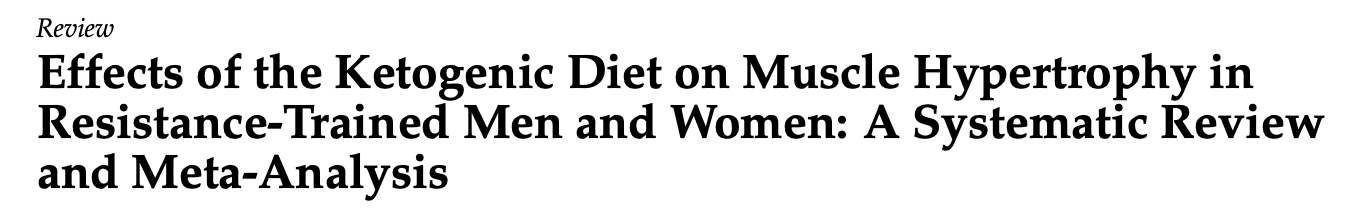 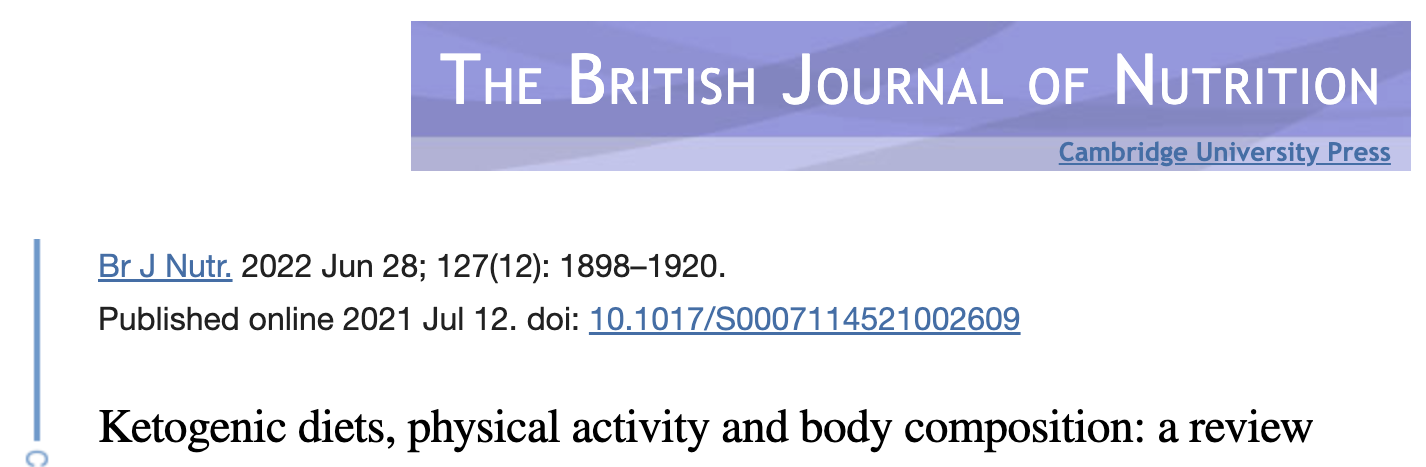 Efficacy of ketogenic diet on body composition during resistance training in trained men: a randomized controlled trial (2018)
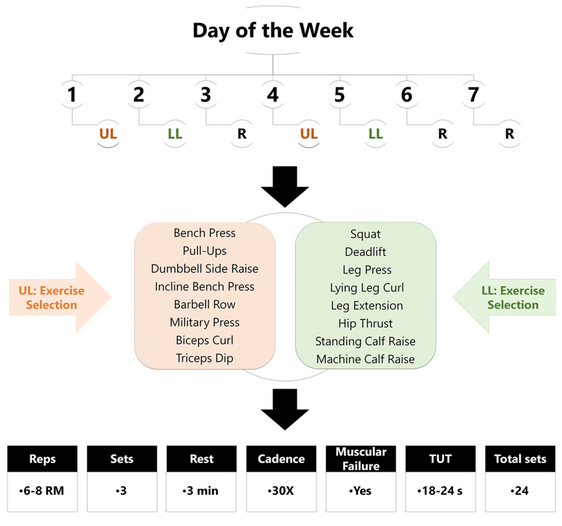 8týdenní studie, trénovaní mladí muži
4x týdně silový trénink
Zkoumán vliv na tělesné složení
Výsledky studie po 8 týdnech a závěr
Dlouhodobý vliv na tělesné složení silových sportovců a schopnost nabírat novou svalovou hmotu
Carbohydrate Restriction: Friend or Foe of Resistance-Based Exercise Performance? (2018)
U typického silového tréninku s kratší dobou trvání (pod 45 minut), vysokou intenzitou použitých vah (nad 80–85 % 1RM) a malým objemem práce (ne více než 8 sérií) by nízký příjem sacharidů neměl výrazněji omezovat výkon, a proto zřejmě ani adaptační mechanismy (síla, hypertrofie)
Při vyšším objemu práce, delším trvání tréninku a nižší intenzitě zatížení už snížený příjem sacharidů může snižovat výkon a potenciálně i dlouhodobě hypertrofii.
Inzulin a vysoký příjem sacharidů není třeba pro syntézu bílkovin, jedná se spíše o antikatabolický efekt (Abdulla, 2016)
Jak rychle se spotřebovává glykogen?
Carbohydrate intake and resistance-based exercise: are current recommendations reflective of actual need? (2017)
Problémy s interpretací studií v oblasti diet a jejich vlivu na tělesné složení a výkon
Argumenty PROTI nízkému příjmu sacharidů při silovém tréninku
Pro koho low-carb/keto v oblasti silových sportů a fitness by mohla být vhodná?
Rybí olej (LC PUFA) a silový trénink
Rybí olej a jeho LC n-3 PUFA EPA a DHA jsou známé širokými účinky na metabolismus (imunomodulace, zánět, kardiovaskulární zdraví, součást buněčných membrán)
Svoje opodstatnění by mohly mít i ve sportovní výživě..?
Omega-3 Polyunsaturated Fatty Acids in Physical Performance Optimization (2013),
The Influence of Omega-3 Fatty Acids on Skeletal Muscle Protein Turnover in Health, Disuse, and Disease (2019)
Pozitivní vliv na deformabilitu červených krvinek (lepší transport kyslíku krví)
Možné zmírnění potréninkové bolestivosti svalů
Pozitivní vliv na zánětlivou reakci v poškozené svalové tkáni navozenou silovým tréninkem
Možná podpora MPS
Mickleborough, 2013 (Omega-3 Polyunsaturated Fatty Acids in Physical Performance Optimization)
„It has been suggested that for most athletes, ingesting approximately 1–2 g/day of EPA and DHA at a ratio of EPA to DHA of 2:1 would be beneficial in counteracting exercise-induced inflammation and for the overall health of an athlete (Simopoulos, 2007). 
Bezpečný příjem EPA+DHA dle EFSA: max 5 000 mg denně

Raději se držme doporučení 250–500 mg EPA+DHA denně, které stejně většina populace nesplňuje
MCT tuky a jejich využití ve výživě silových sportovců
Na rozdíl od LCFA, MCT se stihnou vstřebat rychleji
Z MCT tuků v játrech vznikají ketolátky → zdroj energie pro svaly
Možné šetření svalového glykogenu
Studie na silových sportovcích prakticky neexistují
Neexistují doporučení pro jejich příjem v návaznosti na trénink
MCT tuky a jejich využití ve výživě silových sportovců
Možný nepatrný pozitivní vliv na hubnutí, který ale nyní klinicky významný, navíc s nutností vysokého příjmu MCT tuků místo LCT – velmi obtížné v běžném jídelníčku. Navíc rizikový vliv na hladinu cholesterolu
Mumme (2015): Effects of Medium-Chain Triglycerides on Weight Loss and Body Composition: A Meta-Analysis of Randomized Controlled Trials
Závěr: „Replacement of LCTs with MCTs in the diet could potentially induce modest reductions in body weight and composition without adversely affecting lipid profiles. However, further research is required by independent research groups using large, well-designed studies to confirm the efficacy of MCT and to determine the dosage needed for the management of a healthy body weight and composition.“

Můj schválený dosud nepublikovaný článek o MCT tucích pro web Viscojis
Příjem tuků: Shrnutí
Konkrétní ucelené doporučení po příjem tuků v silových sportech neexistuje
Příjem tuků co do kvality a kvantity by měl být v souladu s oficiálními doporučeními národních/mezinárodních autorit
Dlouhodobě by příjem tuků neměl klesat pod 20 % CEP
Ideální příjem v rozmezí 20–35 % CEP
Low-carb a ketogenní diety nemají ve srovnání s běžným stravováním žádnou výhodu, spíše naopak
Příjem tuků před tréninkovou jednotkou spíše omezovat
Příjem tuků po tréninkové jednotce není nutností, ale nabízí se (v rámci celkového příjmu tuků a tuků dle jejich nasycenosti)
Možný přínos příjmu LC PUFA n-3 (mořské ryby, rybí olej)
MCT tuky jako doplněk stravy nemají smysl
Příjem sacharidů a silový sport
Rekapitulace trávení sacharidů
Začátek trávení již v ústech pomocí enzymu ptyalinu (alfa-amylázy) 
V žaludku alfa-amyláza inaktivována kyselý žaludečním prostředím
Trávení pokračuje v duodenu pomocí pankreatické amylázy (škrob → dextriny → oligosacharidy) a enzymů tzv. kartáčového lemu střevních buněk (oligosacharidy a disacharidy → monosacharidy)

Enzymy kartáčového lemu: laktáza, maltáza, sacharáza, alfa-dextrináza
Vstřebávají se pouze monosacharidy: glukóza, galaktóza, fruktóza

Monosacharidy do buněk střeva vstupují:
1) Pomocí SGLT s kationty sodíku (sodium-glucose coupled transporter)
2) Pomocí GLUT2 a GLUT5 (fruktóza) transportérů
Pohled na SGLT a GLUT2 transportéry
V úvahu přichází ještě hormony štítné žlázy (obecně snížená/zvýšená oxidace živin)
Důležitost příjmu sacharidů
Exkluzivní zdroj energie při vysokých intenzitách bez přístupu kyslíku (anaerobní glykolýza)
Exkluzivní zdroj energie pro buňky bez mitochondrií (červené krvinky)
Velmi důležitý zdroj energie i pro buňky mozkové
Dostatečné glykogenové zásoby esenciální pro maximální výkon, doplňování po výkonu
Dostatečný příjem „chrání“ aminokyseliny (není třeba je použít jako zdroj energie při zátěži)
Pro přežití nejsou esenciální (organismus si glukózu může vytvořit)
…„Zvětšení“ svalů před fitness soutěží (sacharidová superkompenzace)
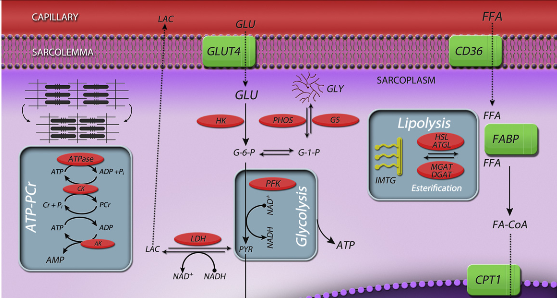 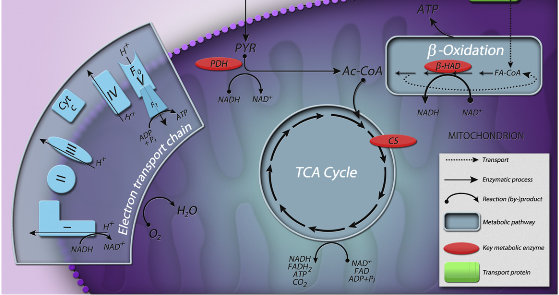 Obecná doporučení pro příjem sacharidů v silových sportech
Příjem sacharidů by se měl odvíjet od energetické náročnosti, objemu, intenzity a frekvence tréninků → Bezpodmínečný individuální přístup ke každému klientovi!!
Svou roli může hrát i načasování příjmu sacharidů (důležitost rychlé obnovy glykogenových zásob) a podpory regenerace po tréninku
NCSA, 2010 (National Strength and Conditioning Association) (Guide to Sport and Exercise Nutrition)
Slater, 2011 (Slater, 2011 (Nutrition guidelines for strength sports: sprinting, weightlifting, throwing events, and bodybuildingSlater, 2011 (Nutrition guidelines for strength sports: sprinting, weightlifting, throwing events, and bodybuilding)
The Effect of a Moderately Low and High Carbohydrate Intake on Crossfit Performance (2016)
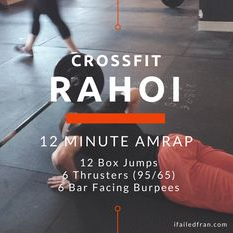 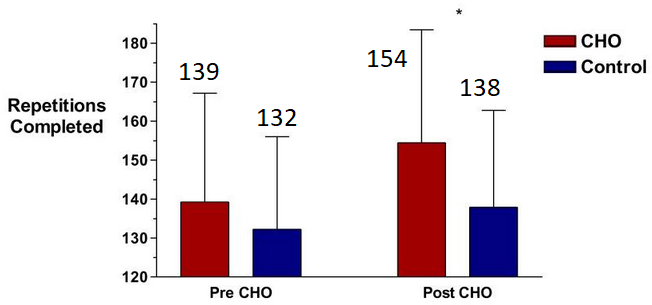 Příklad: Akutní omezení sacharidů ve stravě
Effects of Carbohydrate Restriction on Strength PerformanceEffects of Carbohydrate Restriction on Strength Performance (1999)
Aerobní a anaerobní fyzická aktivita následovaná 2 dny nízkého příjmu sacharidů (1,2 g/kg TH, cca 20 % CEP) a vliv na počet opakování v 3 sériích dřepu při 80 % 1RM
Příjem sacharidů před tréninkovou jednotkou
Cílem sportovce je do tréninku přicházet s co nejvyššími zásobami glykogenu
Doplňování svalového glykogenu začíná ihned po předchozím tréninku a končí předtréninkovým jídlem (důležitost nastavení celkového jídelníčku, nejen příjmu stravy kolem tréninku)
Některé studie ukázaly také pozitivní efekt na výkon při příjmu sacharidů v posledním jídle před výkonem
Poslední jídlo před tréninkem:
Ideální kombinace proteinů (0,3 g/kg TH, 20–40 g) spolu s příjmem sacharidů (dle preferencí a celkového příjmu energie, např. do 1 g/kg TH)
Příjem většího množství sacharidů může být však pro někoho nežádoucí (vyloučení příliš inzulinu → zřejmě zvýšená tvorba serotoninu → únava)
Effects of carbohydrate feeding on Multiple-bout ResistanceEffects of carbohydrate feeding on Multiple-bout Resistance Exercise (1991)
Zkoumán vliv požití sacharidů 1 g/kg TH vs. Placebo ihned před zátěží v podobě předkopávání na stroji v sériích s 80 % hmotnosti pro maximální váhu pro 10 REP
Série byly prováděny s pauzami 3 minuty, byly prováděny do té doby, dokud počet vykonaných opakování v sérii neklesl pod 7 (selhání).
Možný pozitivní vliv příjmu sacharidů (v posledním jídle) před zátěží. Zásadní je však celkový příjem sacharidů ve stravě a možnost cvičit s dostatečnými zásobami sacharidů ve svalech – optimální výkon.
Příjem sacharidů během tréninkové jednotky
Příjem sacharidů po tréninkové jednotce
Příjem sacharidů po tréninku není nutností (pokud tuto informaci vztáhneme pouze na silové sporty, kde nám jde o nárůst svalové hmoty a primárním zájmem není rychlé doplnění glykogenu, viz minulá přednáška)
V případě ostatních sportů (kolektivní sporty, atletika, dvoufázové tréninky) s větším objemem tréninků je třeba s obnovou zásob glykogenu začít ideálně co nejrychleji
Příjem sacharidů a dalších živin po tréninkové jednotce
V případě silových sportů (kulturistika, fitness) není nutností brzký příjem sacharidů ve formě doplňku stravy
Jak se tedy chovat v tomto případě?
Po tréninkové jednotce: Příjem syrovátkových bílkovin v množství 0,3 g/kg TH, nebo 20–40 g v absolutním množství (zvážit příjem sacharidů)
Za 90–120 minut: Příjem pevného potréninkového jídla s vyváženým zastoupením 3 základních živin:
1) Sacharidy: Podle celkového denního příjmu sacharidů (většinou do 1g/kg TH)
2) Bílkoviny: V množství 0,3 g/kg TH, nebo 20–40 g 
3) Tuky: Podle celkového denního příjmu tuků (10–20 g)
Nejčastěji doporučovaný příjem makroživin v silových sportech: Shrnutí
Soupis literatury
Chang, C.-K., Borer, K. & Lin, P.-J. (2017) Low-Carbohydrate-High-Fat Diet: Can it Help Exercise Performance? Journal of Human Kinetics. [Online] 56, 81–92. Available from: doi:10.1515/hukin-2017-0025 [Accessed: 17 April 2018].
Frigolet, M.-E., Ramos Barragán, V.-E. & Tamez González, M. (2011) Low-carbohydrate diets: a matter of love or hate. Annals of Nutrition & Metabolism. [Online] 58 (4), 320–334. Available from: doi:10.1159/000331994.
Hämäläinen, E.K., Adlercreutz, H., Puska, P. & Pietinen, P. (1983) Decrease of serum total and free testosterone during a low-fat high-fibre diet. Journal of Steroid Biochemistry. 18 (3), 369–370.
Hetlelid, K.J., Plews, D.J., Herold, E., Laursen, P.B., et al. (2015) Rethinking the role of fat oxidation: substrate utilisation during high-intensity interval training in well-trained and recreationally trained runners. BMJ Open Sport & Exercise Medicine. [Online] 1 (1), e000047. Available from: doi:10.1136/bmjsem-2015-000047 [Accessed: 17 April 2018].
Jentjens, R. & Jeukendrup, A. (2003) Determinants of post-exercise glycogen synthesis during short-term recovery. Sports Medicine (Auckland, N.Z.). 33 (2), 117–144.
Mickleborough, T.D. (2013) Omega-3 polyunsaturated fatty acids in physical performance optimization. International Journal of Sport Nutrition and Exercise Metabolism. 23 (1), 83–96.
Mumme, K. & Stonehouse, W. (2015) Effects of medium-chain triglycerides on weight loss and body composition: a meta-analysis of randomized controlled trials. Journal of the Academy of Nutrition and Dietetics. [Online] 115 (2), 249–263. Available from: doi:10.1016/j.jand.2014.10.022.
Thomas, D.T., Erdman, K.A. & Burke, L.M. (2016) American College of Sports Medicine Joint Position Statement. Nutrition and Athletic Performance. Medicine and Science in Sports and Exercise. [Online] 48 (3), 543–568. Available from: doi:10.1249/MSS.0000000000000852.
Westman, E., Feinman, R., Mavropoulos, J., Vernon, M., et al. (2007) Low-carbohydrate nutrition and metabolism. The American Journal of Clinical Nutrition. [Online] 86 (2), 276–284. Available from: http://ajcn.nutrition.org/content/86/2/276 [Accessed: 19 March 2014].
Wilson, J.M., Lowery, R.P., Roberts, M.D., Sharp, M.H., et al. (2017) The Effects of Ketogenic Dieting on Body Composition, Strength, Power, and Hormonal Profiles in Resistance Training Males. Journal of Strength and Conditioning Research. [Online] Available from: doi:10.1519/JSC.0000000000001935.
Wroble, K.A., Trott, M.N., Schweitzer, G.G., Rahman, R.S., et al. (2018) Low-carbohydrate, ketogenic diet impairs anaerobic exercise performance in exercise-trained women and men: a randomized-sequence crossover trial. The Journal of Sports Medicine and Physical Fitness. [Online] Available from: doi:10.23736/S0022-4707.18.08318-4.